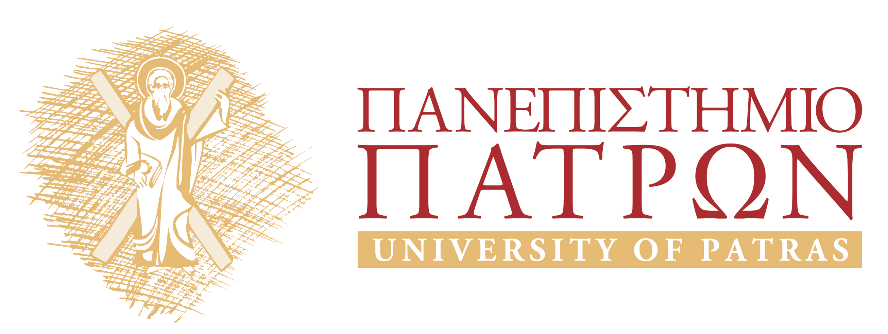 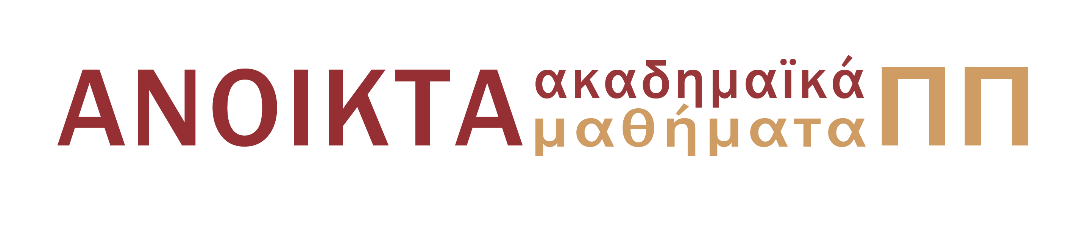 Ψηφιακές Τηλεπικοινωνιές
Ενότητα 9: Διαμόρφωση Παλμών κατά Πλάτος
Καθηγητής Κώστας Μπερμπερίδης
Πολυτεχνική Σχολή
Τμήμα Μηχανικών Η/Υ και Πληροφορικής
Σκοποί  ενότητας
Περιγραφή της Διαμόρφωσης Παλμών κατά Πλάτος (PAM) τόσο στη βασική ζώνη όσο και στην ζωνοπερατή περίπτωση.
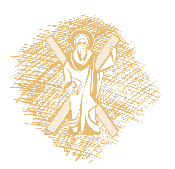 Περιεχόμενα ενότητας
Διαμόρφωση Παλμών κατά Πλάτος (PAM)
PAM βασικής ζώνης και ζωνοπερατό
Γεωμετρική Αναπαράσταση βασικής ζώνης και ζωνοπερατού PAM
Μεταλλαγή Ολίσθησης Πλάτους
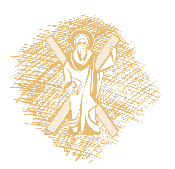 Διαμόρφωση Παλμών κατά Πλάτος
Είπαμε ότι κατά την ψηφιακή μετάδοση μέσα από αναλογικό κανάλι κάθε σύμβολο αντιστοιχίζεται σε μια κυματομορφή σήματος
Διαμόρφωση Παλμών κατά Πλάτος
Pulse Amplitude Modulation (PAM)
χρησιμοποιείται μια βασική κυματομορφή και ανάλογα με το σύμβολο τροποποιούμε το πλάτος της
Θα διακρίνουμε δύο περιπτώσεις σημάτων PAM
Βασικής ζώνης
Ζωνοπερατά
Δυαδικό PAM Βασικής Ζώνης
Είναι η απλούστερη μέθοδος ψηφιακής διαμόρφωσης
Δυαδικό αλφάβητο
το δυαδικό «1» αντιστοιχίζεται σε παλμό πλάτους +Α
το δυαδικό «0» σε παλμό πλάτους –Α
Το Δυαδικό PAM ονομάζεται και Δυαδική Αντίποδη Σηματοδοσία
Αν Tb (sec) είναι η περίοδος bit, 
στέλνω με ρυθμό σηματοδοσίας Rb=1/Tb (Hz)
Κυματομορφές 2-PAM
Παλμός Βασικής Ζώνης (1 από 2)
Ο παλμός βασικής ζώνης είναι η κυματομορφή που στέλνεται μέσα στο αναλογικό κανάλι βασική ζώνης	

Ούτως ή άλλως δεν μπορεί να είναι ορθογώνιος παλμός,
λόγω πρακτικών δυσκολιών στην υλοποίηση
Συνήθως είναι εξομαλυμένοι παλμοί 
με μορφή τέτοια που να τους προσδίδει τα επιθυμητά φασματικά χαρακτηριστικά
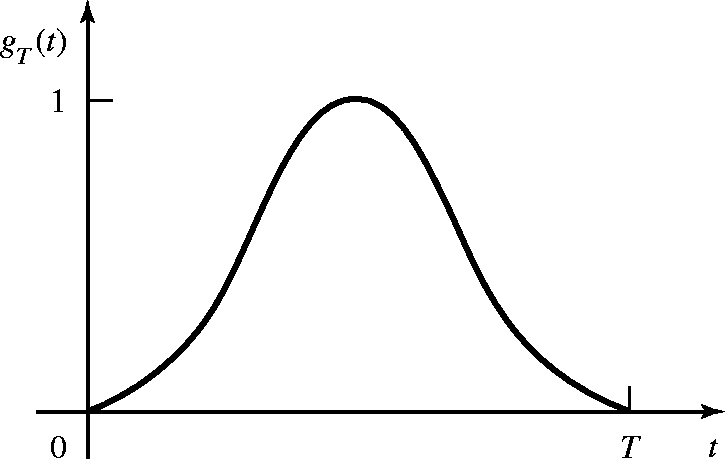 Παλμός Βασικής Ζώνης (2 από 2)
Μπορεί να εκτείνεται πέρα μιας περιόδου σηματοδοσίας (!!!)

Ενέργεια του παλμού
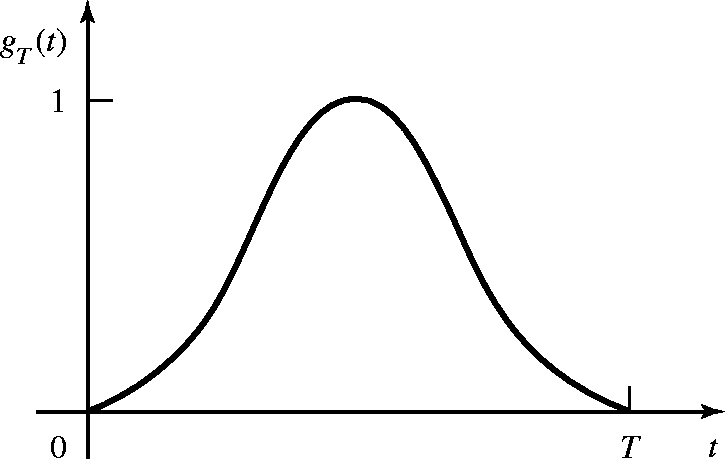 Μ-αδικό PAM
Η ψηφιακή πληροφορία είναι εκφρασμένη σε Μ σύμβολα
Τα bits προς μετάδοση ομαδοποιούνται σε μπλοκ των k=log2M bits και το κάθε μπλοκ αντιστοιχίζεται σε ένα από τα Μ σύμβολα
Περίοδος Σηματοδοσίας
αν Tb η περίοδος bits,
τότε σε μια περίοδο συμβόλου (περίοδο σηματοδοσίας) Ts “στέλνονται” k bits
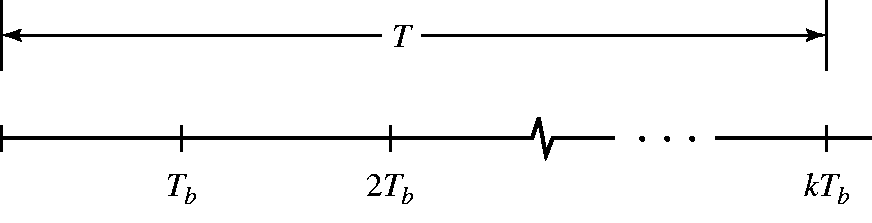 Ts
[Speaker Notes: 24/11/2011]
Παράδειγμα 4-PAM
Ομαδοποιούνται k=2 bits ανά σύμβολο
Μ=4 κυματομορφές διαμορφωμένες κατά πλάτος (PAM)
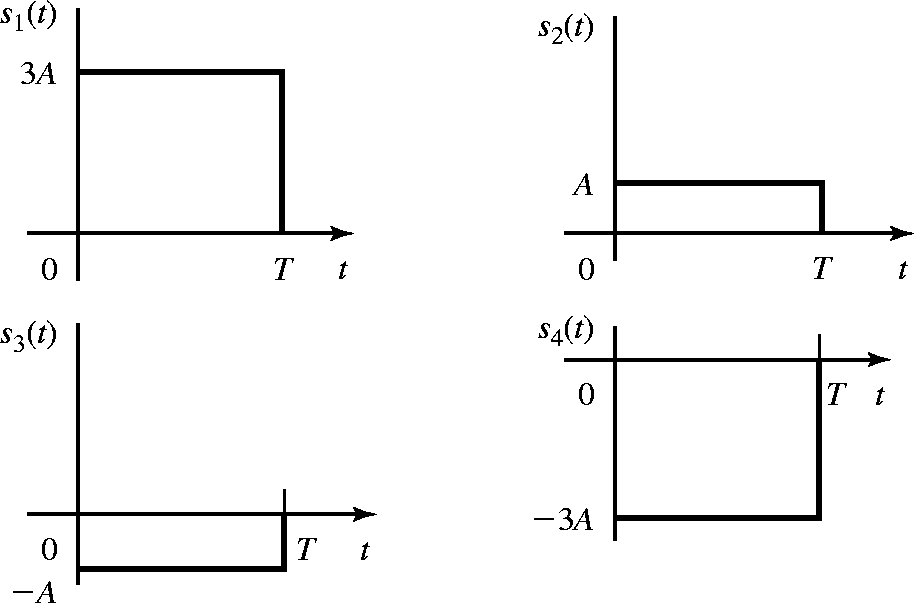 Κυματομορφές PAM
Οι Μ κυματομορφές του Μ-αδικού PAM είναι


Χαρακτηριστικά:
όλα τα σήματα έχουν τον ίδιο βασικό παλμό ως προς τη μορφή  (ενέργειας Eg),  δηλαδή τον gT(t) 
διαφοροποιούνται στο πλάτος του παλμού
έτσι τελικά έχουν διαφορετική ενέργεια
Ζωνοπερατό PAM
Στην περίπτωση ζωνοπερατών καναλιών, 
το διαθέσιμο εύρος ζώνης δεν περιλαμβάνει την f=0
αλλά εντοπίζεται γύρω από μια συχνότητα fc








Για τη μετάδοση του σήματος Μ-PAM σε ζωνοπερατό κανάλι
τα σήματα βασικής ζώνης sm(t)
πολλαπλασιάζονται με ημιτονοειδές φέρον cos(2πfct)
fc η κεντρική συχνότητα διέλευσης του καναλιού (φέρουσα συχνότητα)
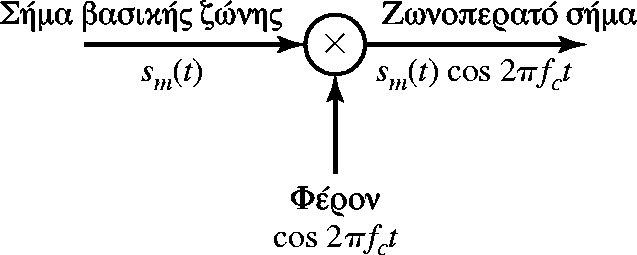 Διαμόρφωση (1 από 2)
Ο πολλαπλασιασμός αυτός ονομάζεται διαμόρφωση
ΠΕΔΙΟ ΧΡΟΝΟΥ

παλμός

φέρον

πολλαπλασιασμός
Διαμόρφωση (2 από 2)
ΠΕΔΙΟ ΣΥΧΝΟΤΗΤΑΣ

παλμός

φέρον

συνέλιξη
Αποτέλεσμα Διαμόρφωσης
DSB-SC AM Σήμα
Το εύρος ζώνης του σήματος βασικής ζώνης ολισθαίνει γύρω από τη φέρουσα συχνότητα
Το ζωνοπερατό σήμα που προκύπτει λέγεται DSB-SC AM
Double-SideBand Suppressed Carrier Amplitude Modulated
Καταστολή φέρουσας λόγω μηδενικής DC συνιστώσας του σήματος βασικής ζώνης (ισχύει για συμμετρικά αλφάβητα)
Το διαμορφωμένο κατά πλάτος DSB-SC σήμα καταλαμβάνει διπλάσιο (2W) εύρος ζώνης σε σχέση με το PAM βασικής ζώνης
Ζωνοπερατό σήμα μονής πλευρικής ζώνης (SSB) με χρήση φίλτρου αποκοπής στης μίας πλευρικής ζώνης
        - Οικονομία φάσματος 
        - Το αρχικό σήμα βασικής ζώνης μπορεί και πάλι να αναπαραχθεί στον δέκτη
Ενέργεια Ζωνοπερατού PAM (1 από 2)
Η ενέργεια του ζωνοπερατού σήματος είναι
[Speaker Notes: cos^2(A) = (1/2)*(1+cos(2A))]
Ενέργεια Ζωνοπερατού PAM (2 από 2)
Tο δεύτερο ολοκλήρωμα τείνει στο μηδέν.  Γιατί; Ολοκλήρωμα του γινομένου μιας αργά μεταβαλλόμενης συνάρτησης με μία ημιτονοειδή συνάρτηση μεγάλης συχνότητας 

      Άρα: 



Η ενέργεια του ζωνοπερατού σήματος είναι η μισή της ενέργειας του σήματος βασικής ζώνης
Το ½ οφείλεται στη φέρουσα που έχει ισχύ ½
[Speaker Notes: cos^2(A) = (1/2)*(1+cos(2A))]
Amplitude-Shift Keying (ASK)
Ειδική περίπτωση:

Όταν χρησιμοποιείται ορθογώνιος παλμός




    τότε η κατά PAM διαμόρφωση ζωνοπερατού σήματος λέγεται   Μεταλλαγή Ολίσθησης Πλάτους (Αmplitude Shift Keying - ASK)
Γεωμετρική Αναπαράσταση PAM Βασικής Ζώνης
Τα σήματα PAM βασικής ζώνης περιγράφονται σε έναν μονοδιάστατο χώρο σημάτων

Αναπαρίστανται ως σημεία πάνω σε μία ευθεία

μία συνάρτηση βάσης
και συντελεστή
Ευκλείδια απόσταση μεταξύ δύο σημάτων
Τοποθέτηση Συμβόλων (1 από 2)
Τα σύμβολα συνήθως τοποθετούνται
συμμετρικά ως προς το μηδέν (γιατί;)
με ίση απόσταση d μεταξύ δύο διαδοχικών σημάτων
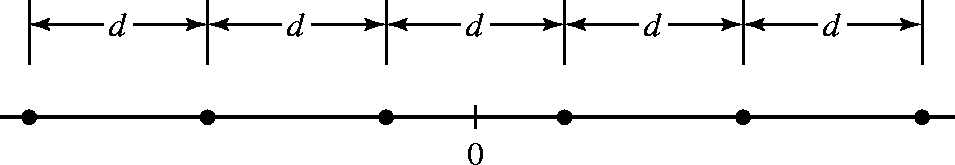 Τοποθέτηση Συμβόλων (2 από 2)
Ενέργεια συμβόλου
Μέση ενέργεια
για ισοπίθανα σύμβολα
με την παραπάνω τοποθέτηση
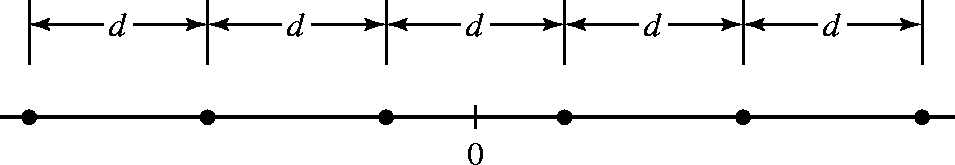 Γεωμετρική Αναπαράσταση Ζωνοπερατού PAM
Η βασική γεωμετρία παραμένει σταθερή  
Συνάρτηση βάσης



Τα σημεία στο μονοδιάστατο χώρο (συντελεστές σημάτων) είναι:
Τέλος Ενότητας 9
Χρηματοδότηση
Το παρόν εκπαιδευτικό υλικό έχει αναπτυχθεί στo πλαίσιo του εκπαιδευτικού έργου του διδάσκοντα.
Το έργο «Ανοικτά Ακαδημαϊκά Μαθήματα στο Πανεπιστήμιο Πατρών» έχει χρηματοδοτήσει μόνο την αναδιαμόρφωση του εκπαιδευτικού υλικού. 
Το έργο υλοποιείται στο πλαίσιο του Επιχειρησιακού Προγράμματος «Εκπαίδευση και Δια Βίου Μάθηση» και συγχρηματοδοτείται από την Ευρωπαϊκή Ένωση (Ευρωπαϊκό Κοινωνικό Ταμείο) και από εθνικούς πόρους.
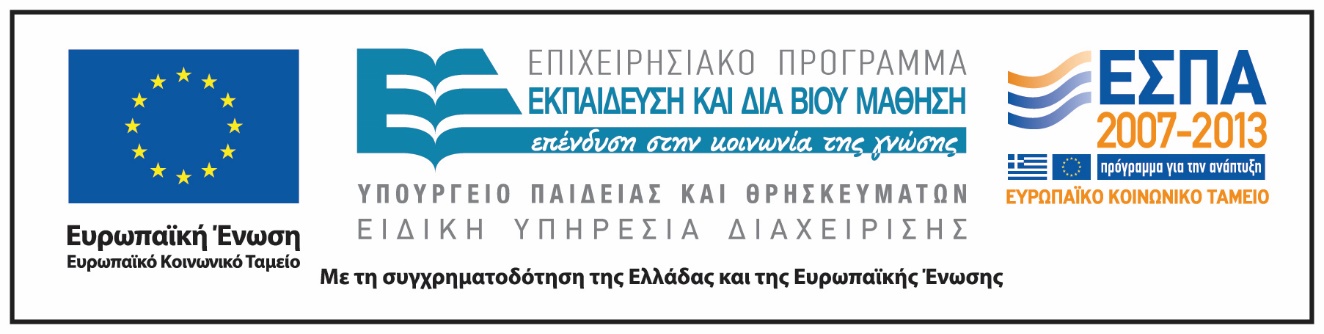 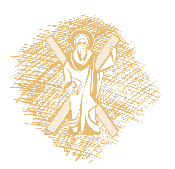 Σημειώματα
Σημείωμα Ιστορικού Εκδόσεων Έργου
Το παρόν έργο αποτελεί την έκδοση 1.00.
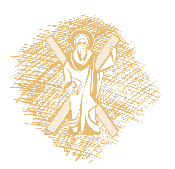 Σημείωμα Αναφοράς
Copyright Πανεπιστήμιο Πατρών, Κώστας Μπερμπερίδης. «Ψηφιακές Τηλεπικοινωνίες». Έκδοση: 1.0. Πάτρα 2015. Διαθέσιμο από τη δικτυακή διεύθυνση: https://eclass.upatras.gr/courses/CEID1110/.
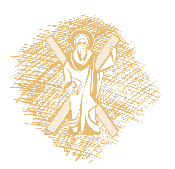 Σημείωμα Αδειοδότησης
Το παρόν υλικό διατίθεται με τους όρους της άδειας χρήσης Creative Commons Αναφορά, Μη Εμπορική Χρήση Παρόμοια Διανομή 4.0 [1] ή μεταγενέστερη, Διεθνής Έκδοση.   Εξαιρούνται τα αυτοτελή έργα τρίτων π.χ. φωτογραφίες, διαγράμματα κ.λ.π.,  τα οποία εμπεριέχονται σε αυτό και τα οποία αναφέρονται μαζί με τους όρους χρήσης τους στο «Σημείωμα Χρήσης Έργων Τρίτων».
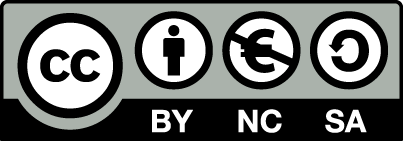 [1] http://creativecommons.org/licenses/by-nc-sa/4.0/ 
Ως Μη Εμπορική ορίζεται η χρήση:
που δεν περιλαμβάνει άμεσο ή έμμεσο οικονομικό όφελος από την χρήση του έργου, για το διανομέα του έργου και αδειοδόχο
που δεν περιλαμβάνει οικονομική συναλλαγή ως προϋπόθεση για τη χρήση ή πρόσβαση στο έργο
που δεν προσπορίζει στο διανομέα του έργου και αδειοδόχο έμμεσο οικονομικό όφελος (π.χ. διαφημίσεις) από την προβολή του έργου σε διαδικτυακό τόπο

Ο δικαιούχος μπορεί να παρέχει στον αδειοδόχο ξεχωριστή άδεια να χρησιμοποιεί το έργο για εμπορική χρήση, εφόσον αυτό του ζητηθεί.
Διατήρηση Σημειωμάτων
Οποιαδήποτε αναπαραγωγή ή διασκευή του υλικού θα πρέπει να συμπεριλαμβάνει:
το Σημείωμα Αναφοράς
το Σημείωμα Αδειοδότησης
τη δήλωση Διατήρησης Σημειωμάτων
το Σημείωμα Χρήσης Έργων Τρίτων (εφόσον υπάρχει)
μαζί με τους συνοδευόμενους υπερσυνδέσμους.
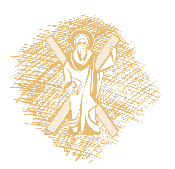